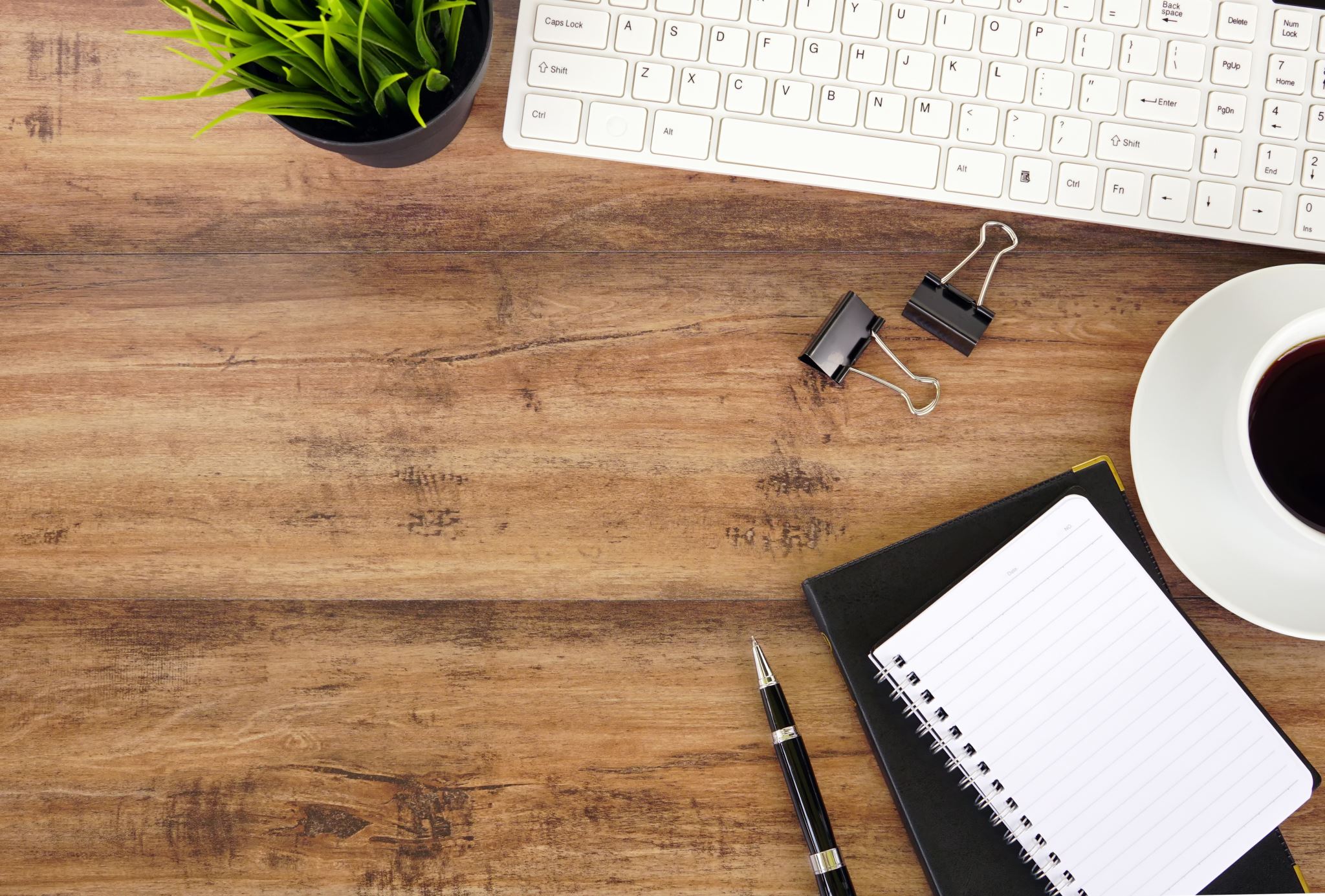 Working with news media
Advice from 
Access Press
Working with news media?
Being able to “speak the language” can save time and avoid confusion
Having a clear and consistent media strategy can serve everyone better in the long run
Businesses and organizations need clear media policies
What is considered news?What is considered advertising?
One key difference is that the goal of news/journalism is to inform and enlighten
The goal of advertising is to influence thinking and behavior, typically to get someone to buy something, participate in an event or be aware of a business or organization and the services provided
Examples of news
Our organization has a new CEO or president
Someone won an award
Our board has new members
We have moved or expanded our facilities
We are celebrating a major anniversary, a name change, a new business or organization, a merger or other major change
Examples of advertising
Our business is offering a product
Our business is offering a service
We have a major event
We have changed our business hours and days of operations
We have changed some of our service providers. i.e. a new doctor or counselor or technician
“Yoo hoo, here we are!”
News media often get requests to do a story or to use a press release about a business or organization
The business or organization may be good, but we need a timely news peg or news angle to justify publication or airing of material
Many businesses and organizations supports news media with advertising. We would not otherwise exist! 
It is not equitable to let some groups have publicity for free and for others to pay
Know your news media before sending a press release
Our editor says:
“Please read a publication or watch/listen to a podcast or broadcast before submitting information. I am always surprised at the number of press releases I get at Access Press that have nothing to do with Minnesota's disability community. And they don’t know what we need for information. It’s disappointing when we don’t know if accommodations are offered, for example.”
Be careful before buying a media list
Many lists are just slapped together without regard to what a potential audience could be. Access Press hears from publicists who send items having nothing to do with disability, simply because our email address is on a list
Lists may be dated. Publications may move or close or change email addresses if there is an ownership change
It can take time to develop a media list, but it can be worth it in the long run. Ask others if a list can be shared
Update an entire media list at least once a year
News and ad policies can differ
News organizations will have different policies. Here are examples:
At Access Press, an event such as a class or gala can be advertised and be news. We can run a very small amount of information in a print or online calendar. A paid ad online or in print may get more attention
Access Press may publish major or annual awards, but not an organization’s monthly or weekly awards
Access Press may publish a top organization hire and board members, but not all of the new hires
News policies will differ
News policies will differ among news organizations
What one organization may print as news, another news organization may consider to be advertising and ask for a payment
Policies are set by news organization leaders and are used for equity and consistency
You can ask for an exception to rules but be aware those are seldom granted
Have a media strategy
Have one or two people who handle news releases, and who work with the news media on a regular basis. Having one or two people as points of contact can save time, and can get reporters in contact with the “experts” at a business or organization
Have consistent points of contact for the news media, with email and phone communications
Have a consistent statement about your organization or business that is at the end of every news release
Have release forms for vulnerable adults and children for pictures
Have a business plan
When preparing annual budgets, consider your needs and budget accordingly for advertising. Never hesitate to call advertising staff at newspapers, magazines, broadcast media, websites and podcasts to ask about the upcoming year’s rates and deadlines
Consider the entire year’s calendar and what needs will be
If possible, build in some flexible funding if new opportunities arise
Event sponsorships can provide effective advertising
Have a consistent identity
Having a unique and identifiable company or organization logo can be very helpful in standing out from the crowd
Make sure the logo communicates what a business or organization is, and that it is not too similar in appearance to other logos
Have clear jpegs or other electronic versions of the logo on hand for use with news releases
Consider how a logo will reproduce in black and white as well as in color
Questions?
Again, never hesitate to reach out to news media with questions. Access Press can help. Call us at 651-644-2133 or access@accesspress.org

Thank you!